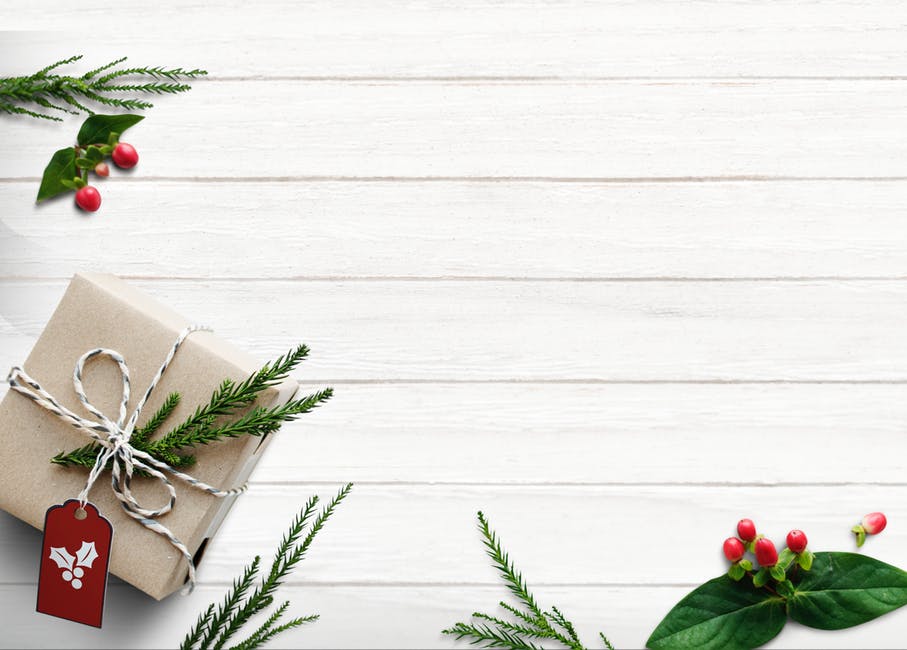 Obec Olbramovice,
ZŠ a MŠ Olbramovice a
Unie rodičů
zve všechny občany na vánoční jarmark
a rozsvěcení vánočního stromu
na parkovišti v Olbramovicích
2. prosince 2018 v 16,30 hod
Přijďte se vánočně naladit, občerstvit